СПОРТНО УЧИЛИЩЕ „ВАСИЛ ЛЕВСКИ“ ГРАД КЮСТЕНДИЛ
САМООЦЕНЯВАНЕ

ПРОЦЕДУРИ ПО КРИТЕРИИ И ПОКАЗАТЕЛИ 
И ИНСТУМЕНТАРИУМ
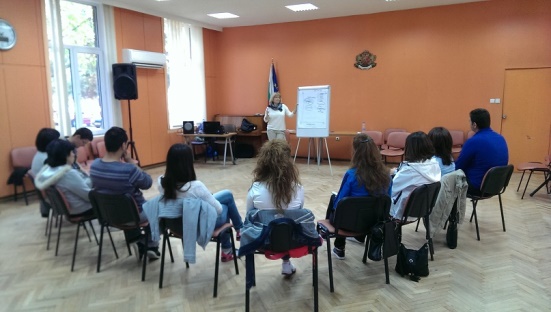 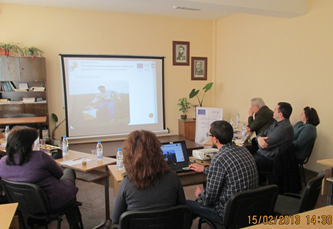 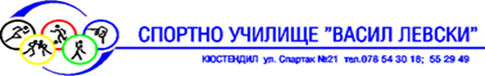 Основна цел на Спортно училище „Васил Левски“ е високо качество на образователно-възпитателния и тренировъчен процес,  чрез подходящи форми на сътрудничество на ученици, учители, родители и работодателски организации . Съчетаване на традициите и съвременните образователни тенденции в ПОО, чрез развитие на интересите и способностите на учениците да изградим високо образовани, физически здрави хора, които осъзнават своята роля за съхраняване на духовните и културните ценности на нацията и са професионално подготвени за граждани на обединена Европа. 

	За постигането на тази цел е необходима обективна информация. С прилагане на самооценяването екипът на СУ ще направи анализ за нивото на качеството на провеждащото се професионално образование и обучение, ще се разпознаят добрите практики, ще идентифицира областите, които се нуждаят от подобрение.
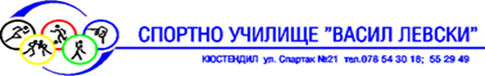 ЗАЩО ДА СЕ САМООЦЕНЯВАМЕ?

Да получим отговор на въпроса „КЪДЕ СМЕ НИЕ“
Да имаме обща предства за всички дейности
Да идентифицираме добрите практики и разширим обхвата им
Да развием иновации
Да установим на ранен етап рисковете по отношение на качеството на ПОО
Да се подобри екипната работа в колектива 
Да се мотивира  колектива за  кечествено ПОО
Да се създаде убеждението, че управлението на качеството е инструмент за ефективност 
Да се създаде система на управление на ресурсите с цел оптимизиране на резултатите от ПОО
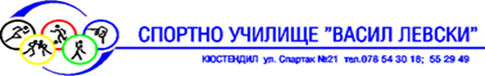 КОЛИЧЕСТВЕНИ ПОКАЗАТЕЛИ:

     В Спортно училище през 2012/2013 учебна година се обучават общо в дневна форма на обучение 214 ученици от които 62 ученици в следните професии: 
професия код 813100 „Помощник треньор“,                         специалност код 8131001 „Спорт“ – 52 ученици;
професия код  8133090 „Помощник инструктор по фитнес“, специалност код 81330901 „Фитнес“ – 10  ученици;
   ПОО в СУ се осъщеществява по два учебни плана в професионално направление „Спорт“. Общ брой на педагогическият персонал в СУ е 26 специалисти. Относителният дял на учителите по професионална подготовка е 90 %. квалификаци: I ПКС – 0, II ПКС – 3; III ПКС – 0; IV ПКС – 0; V ПКС – 5; средна възраст – 49 години; образователен ценз: бакалавър – 2; магистър – 24; съотношение по пол – 55% - мъже и 46% жени.
   Недвижимо имущество - учебен корпус – добро състояние -1964 г.;  многофункционална спортна площадка – 2006 г. – добро състояние; общежитие – добро състояние;
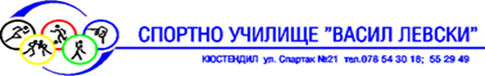 Финансови  ресурси

издръжката на един ученик – дневна форма – .......лв.;                   самостоятелна форма – .....лв.; за ученици в общежитие – .......лв.
средната брутна работна заплата – общо: ....... лв.
педагогически персонал–......... лв.
непедагогически персонал –.......... лв.,
източници на приход- държавен бюджет, собствени приходи - общежитие,
средства от участие в проекти.
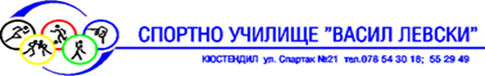 Изследвани области, критерии и показатели 
Област 1. УЧИЛИЩЕН МЕНИДЖМЪНТ - 26 точки
Критерий:
1. Система за осигуряване на качеството на ПОО - 10 точки
2. Инвестиции в ПОО – 4 точки;
3. Квалификационна дейност – 3 точки
4. Нормативно осигуряване  - 3 точки
5. Училищен персонал – 6 точки
 
Област 2. УЧИЛИЩНА СРЕДА - 20 точки
Критерий:
1. Индивидуална среда на ученика – 6 точки
2. Училището като социално място – 5 точки
3. Материално техническа база – 9 точки
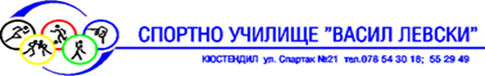 Област 3 . ОБУЧЕНИЕ И УЧЕНЕ – 40 точки
Критерий:
1. Учебна дейност – 10 точки
2. Оценяване и самооценяване – 6 точки
3. Взаимоотношение ученик – учител; ученик – ученик – 5 точки
4. Резултати от обучението – 9 точки.
5. Надграждане на знания и умения – 5 точки.
6. Педагогически постижения – 5 точки
 
Област 4. УЧИЛИЩНО ПАРТНЬОРСТВО – 14 точки
Критерий:
1. Партньорство между преките участници в училищното образование – 7 точки
2. Външно партньорство - 7 точки
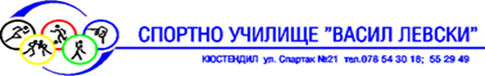 Разработени таблици с показатели по критерии

Област 1. УЧИЛИЩЕН МЕНИДЖМЪНТ – 26 точки
1. Система за осигуряване на качеството на ПОО – 10 точки
􀀀 Разработена училищна програма за повишаване качеството на ПОО – 2  точки
􀀀 Вътрешно-училищни критерии за установяване качеството на ПОО – 2 точки
􀀀 Създадена вътрешна система за осигуряване качеството на ПОО – 2 точки
􀀀 Създаден механизъм за мониторинг – 2 точки
􀀀 Създаден механизъм за ранно предупреждение – 1 точка
􀀀 Изготвен доклад от проведена самооценка с изводи и набелязани мерки – 1 точка
2. Инвестиции в ПОО – 4 точки
􀀀 Участие в национални, международни и училищни проекти – 1 точка
􀀀 Законообразно и прозрачно управление на бюджета – 2 точки
􀀀 Наличие на собствени приходи – 1 точка
3. Квалификационна дейност – 3 точки
􀀀 Реализиране на квалификационна дейност на педагогически персонал на вътрешно ниво – 1 точка
􀀀 Реализиране на квалификационна дейност на педагогически персонал,проведена от други институции – 1 точка
􀀀 Споделяне на ефективни практики – 1 точка
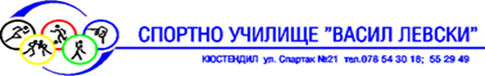 4. Нормативно осигуряване – 3 точки
􀀀 Осигурен достъп до законовата и подзаконовата нормативна уредба за дейността на           училището – 0,5 точки
􀀀 Осигурен достъп до учебната документация – 0,5 точки
􀀀 Състояние на училищната документация – 2 точки
5. Училищен персонал – 6 точки
􀀀 Наличие на правила при назначаване и съкращаване на персонал – 1 точка
􀀀 Откритост и прозрачност на управленските решения – 1 точка
􀀀 Делегиране на права – 1 точка
􀀀 Критерии за оценка труда на учители и служители – 1 точка
􀀀 Наличие на капацитет за оценка на състоянието на качеството на  ПОО – 0,5 точки
􀀀 Политика за насърчаване и ресурсно подпомагане на извънкласни дейности – 0,5 точки
􀀀 Качество на административното обслужване – 1 точка
􀀀 Наличие на правила при назначаване и съкращаване на персонал – 1 точка
􀀀 Откритост и прозрачност на управленските решения – 1 точка
􀀀 Делегиране на права – 1 точка
􀀀 Критерии за оценка труда на учители и служители – 1 точка
􀀀 Капацитет за оценка на състоянието на качеството на предлаганото ПОО – 0,5 точки
􀀀 Политика за насърчаване и ресурсно подпомагане на извънкласни дейности – 0,5 точки
􀀀 Качество на административното обслужване – 1 точка
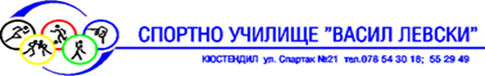 Област 2. УЧИЛИЩНА СРЕДА- 20 точки

1. Индивидуална среда на ученика – 6 точки
􀀀 Наличие на мерки за адаптиране на ученика към училищната среда – 1,5 точки 
􀀀 Създадени възможности за включване на ученика в различни училищни общности – 1,5  точки
􀀀 Осигурени условия за интерактивно учене - 3 точки

2. Училището като социално място – 5 точки
􀀀 Наличие на правила за разрешаване на възникнали конфликти - 1 точка
􀀀 Дейности за превенция и разрешаване на конфликти  - 1  точка
􀀀 Наличие на средства за разпространение на информация, свързана с училището – 1 точка
􀀀 Наличие на училищен сайт с актуална информация – 2 точка
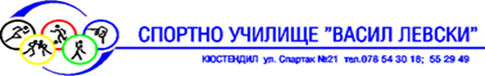 3. Материално-техническа база – 9 точки
􀀀 Осигурена достъпна архитектурна среда – 0,5 точки
􀀀 Наличие на пропускателен режим – 0,5 точки
􀀀 Относителен дял на оборудваните класни стаи спрямо общия брой класни стаи – 1 точка
􀀀 Наличие на кабинети за професионално обучение – 1 точка
􀀀 Наличие на съвременно оборудвани работилници, лаборатории – 1 точка
􀀀 Осигуреност с консумативи за общообразователна подготовка – 1 точка
􀀀 Осигуреност с консумативи за професионална подготовка – 1 точка
􀀀 Достъпни за всички ученици библиотека и интернет през целия ден – 1 точка
􀀀 Функционално място на ученика,регламентирани отговорности за реда и чистотата, опазване на интериора и екстериора на училището – 1 точка
􀀀 Функционално място на учителя - осигурен постоянен достъп до интернет – 1 точка
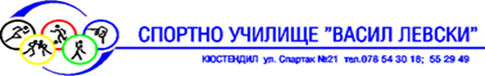 Област 3 . ОБУЧЕНИЕ И УЧЕНЕ – 40 точки
1. Учебна дейност - 
􀀀 Подготовка и планиране на урока
􀀀 Структура на урока
􀀀 Планиране и използване на ИКТ в урока
2. Оценяване и самооценяване
􀀀 Използване на разнообразни форми за проверка и оценка на учениците
􀀀 Критерии за оценяване известни на учениците
􀀀 Използване на ИКТ при оценяване по учебни предмети по професионална подготовка
􀀀 Ритмичност на оценяването
􀀀 Изградени умения за самооценка при учениците по практическо обучение
􀀀 Изградени умения у учителите за самооценяване
3. Взаимоотношения ученик-учител, ученик-ученик
􀀀 Изградени партньорски отношения учител-ученик
􀀀 Екипна работа в паралелката
􀀀 Установена от учителя позитивна атмосфера в класа
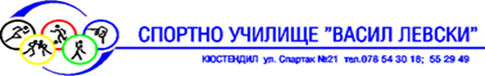 4. Резултати от обучението
􀀀 Относителен дял на отпадналите спрямо броя на постъпилите в началото на обучението
􀀀 Относителен дял на ученици успешно положили двата ДЗИ спрямо допуснатите
􀀀 Относителен дял на ученици на поправителни изпити
􀀀 Относителен дял на повтарящи ученици
5. Надграждане на знания и умения
􀀀 Резултати от участия на ученици в състезания, олимпиади, конкурси
􀀀 Изградени екипи за работа по проекти
6. Педагогически постижения
􀀀 Относителен дял на учителите с придобита следдипломна квалификация спрямо общия брой на заявилите такава
􀀀 Брой учители подготвили ученици призьори на състезания, олимпиади
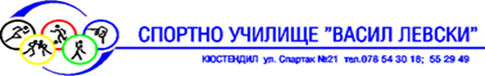 Област 4. УЧИЛИЩНО ПАРТНЬОРСТВО – 14 точки

1. Партньорство между преките участници в училищното образование
􀀀 Създадени методически обединения
􀀀 Създадени условия за подкрепа на млади учители
􀀀 Включване на учителите в управление на промените в училище
􀀀 Партньорство на ръководството с методическите обединения, училищно настоятелство и екипа на ученическото самоуправление. Партньорство между структурите
􀀀 Средна посещаемост на родители на родителска среща - годишно
􀀀 Осигурен достъп на родители до училищна документация
􀀀 Дейност на училищното настоятелство
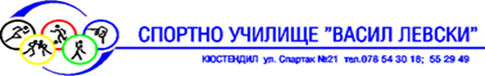 2. Външно партньорство
􀀀 Взаимодействие с институциите в системата на народната просвета, органите на местното самоуправление, териториалните органи на изпълнителната власт
􀀀 Взаимодействие с агенция за закрила на детето и структурите на ЗД”Полиция”
􀀀 Взаимодействие с местната общественост
􀀀 Относителен дял на учениците, провели практическото си обучение на реални работни места
􀀀 Степен на съответствие между професионално-квалификационната структура на завършващите ПОО и потребностите от работна сила
􀀀 Относителен дял на проведените ДКИ с участие на социални партньори спрямо общия брой изпити за уч. година
􀀀 Удовлетвореност на училищните партньори по конкретни въпроси
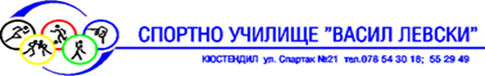 Спортно училище „Васил Левски“ град Кюстендил
 
УТВЪРДИЛ:	
                          ( подпис)
Директор :	
                  ( име и фамилия)
 
Процедура за  оценка на подготовката и планирането на уроците
 
1. Цел на процедурата
Регламентиране на правилата за оценка на подготовката и планиране на уроците.
2. Понятия
Предварителна подготовка и планиране на уроците.
3.Отговорности
За цялостната организация и провеждането на оценяването на подготовката и планиране на уроците отговаря председателят на комисията по самооценяване.
4.Описание
4.1.Установяване наличието на достатъчни умения за подготовка и планиране на уроците
4.2.Оценяване на уменията за подготовка и планиране на уроците
Оценява се дали заложените дейности съответстват на целите и дали са достатъчни за постигането им.
5.Обработване на чек листа
Чек листът се изготвя от Сашка Лазова - член на комисията по самооценяване.
Чек листът и резултатите от обработката се записват на магнитен носител от Сашка Лазова - член на комисията по самооценяване.
Магнитният носител се предава на председателя на комисията по самооценяване, който отговаря за съхраняването му до утвърждаване на годишния доклад за работата на комисията, след което го предава по опис в архива на СУ.
6. Съхранение и защита на информацията, записана на магнитния носител
Магнитният носител се съхранява 3 (три) години след предаването му в архива.
Получената информация трябва да бъде защитена по подходящ начин от неправомерно използване.
 
Изготвил: 	 Сашка Лазова
 
Председател на комисията/групата по самооценяване:..................................Илиана Шопова  	
 
Дата:  	201.. г.
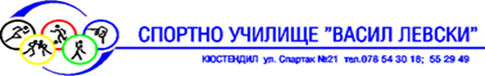 Спортнто училище „Васил Левски“ град Кюстендил
 
      Директор:.................................
                           (Любомир Анчев)
 
Чек лист за оценяване постиженията в област „Училищен мениджмънт“
критерий „Квалификационнаа дейност“
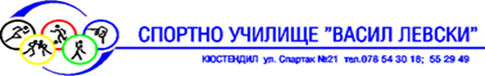 АНКЕТНА КАРТА  ЗА САМООЦЕНКА НА УЧИТЕЛЯ

Училище:..............................................................................................................
Учител:................................................................................................................
Предмет(и), които преподава.........................................................................
Класове, на които преподава...........................................................................
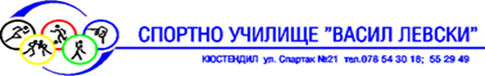 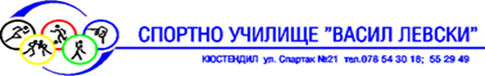 Благодаря за вниманието!
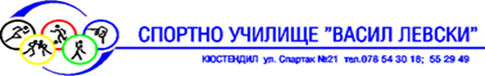